B2DROP User Training
How to use EUDAT’s B2DROP?
Benedikt von St. Vieth (JSC)
EUDAT Fundamentals Training
February 2016, Rome
This work is licensed under the Creative Commons CC-BY 4.0 licence
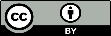 [Speaker Notes: B2DROP is a secure and trusted data exchange service for researchers and scientists to keep their research data synchronized and up-to-date. You can store and share up to 20 GB of data for free. The basic functionality of B2DROP is explained in this presentation.]
Introduction
B2DROP - For whom?
	Researchers (including citizen scientists) who want to share 	their research with a small set of collaborators prior to 	making it available to a wider audience.

B2DROP - What can you do with it?
a service to store and exchange data
synchronization of multiple versions of your data
automated desktop synchronization on many platforms

B2DROP - Why should you use it?
free storage up to 20 GB
simple to use interface
trusted storage: data stays in Europe (currently hosted at Juelich, Germany)
share data across national boundaries
[Speaker Notes: There’s a more general presentation available on B2DROP within the B2 service suite. On this slide you find the highlights from that presentation. B2Drop is built for researchers who would like to share their research outcomes with a few co-workers within or outside their own organization prior to making it available to a wider audience. You can exchange files, upload new versions and integrate it into your folder structure on several devices, like pc, laptop and/or tablet.
The offer you can’t refuse: 20 GB free storage while stored within Europe in a simple to use interface.]
Where is B2DROP in the B2 Service suite?
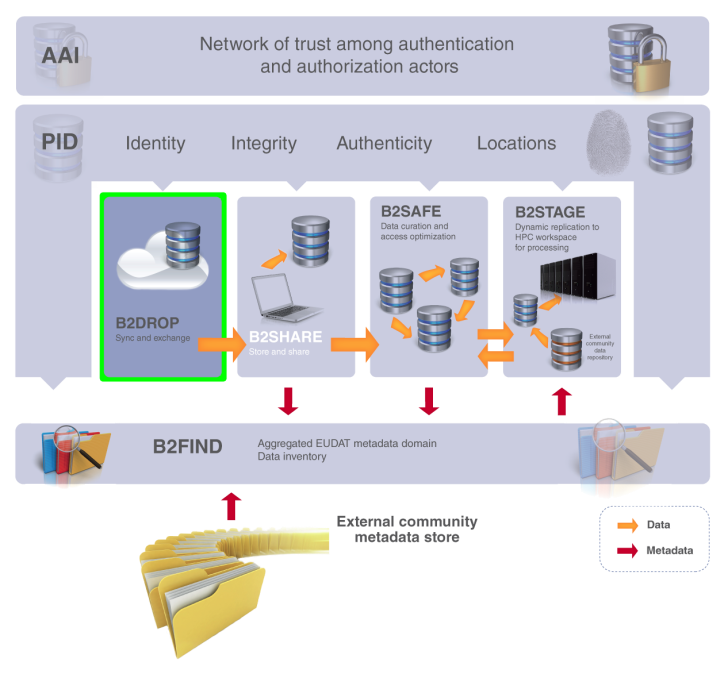 B2DROP lets you transfer data stored on B2DROP to other B2 services
What will be covered?
Terms and Conditions
Accessing the Service
Using the web interface
Installing the client
Using the client
Impact of Versioning
Linking with Other B2 Services
Security
Support requests
[Speaker Notes: The B2DROP user training will cover the following points:
The terms and conditions for using the B2DROP service
Accessing the service
How to use the web interface 
How to install the client
How to use the client
Impact of Versioning
Linking with Other B2 Services
Security
Support requests]
Terms and Conditions
not for personal, recreational, political or commercial use
availability defined by SLA – no guaranteed availability at any specific instance
no unlawful or inappropriate content
potential sanctions: account suspension, termination, deletion of content or criminal proceedings

https://b2drop.eudat.eu/themes/b2drop/terms-of-use.html
[Speaker Notes: There are few terms and conditions fo which you should be aware before using B2DROP:
Not for personal, recreational, political or commercial use
Availability defined by SLA – no guaranteed availability at any specific instant
No unlawful or inappropriate content
Potential sanctions: account suspension, termination, deletion of content or criminal proceedings]
Getting started via EUDAT website: https://eudat.eu/
[Speaker Notes: You can access B2DROP via the general EUDAT website https://eudat.eu/ . Click the small button ‘use’ in the blue B2DROP box in the left bottom corner of the webpage.]
…or directly:https://b2drop.eudat.eu/
[Speaker Notes: The easiest way however is to go to B2DROP directly via https://b2drop.eudat.eu/.]
Accessing B2DROP 1/2
registration
institutional e-mail addresses should be used
time limited process
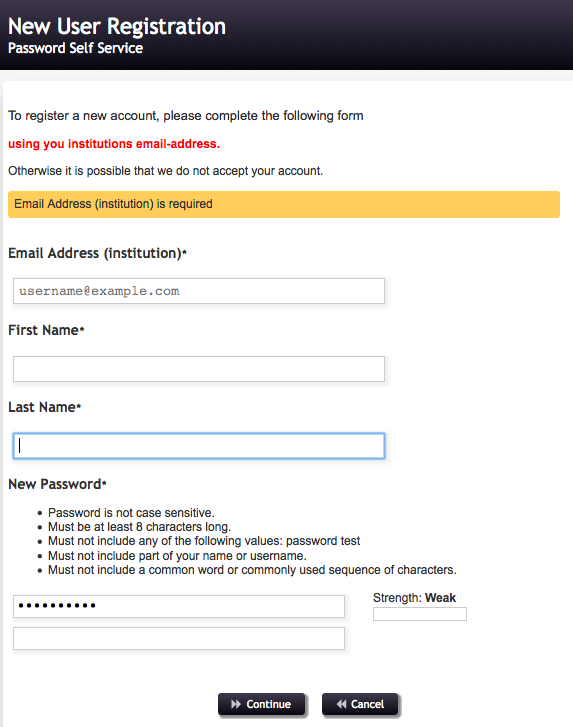 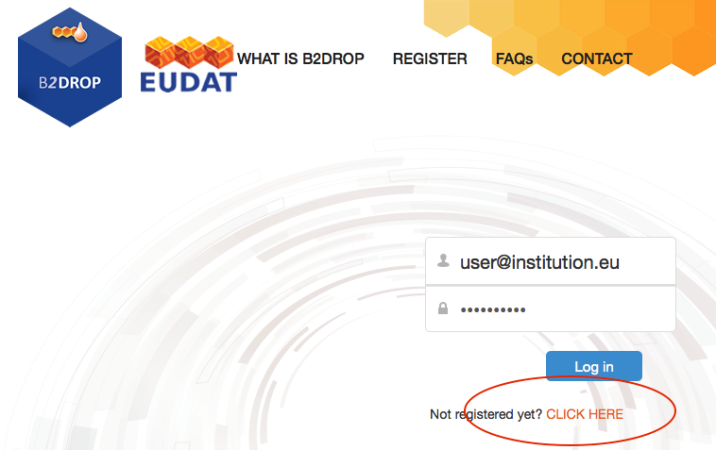 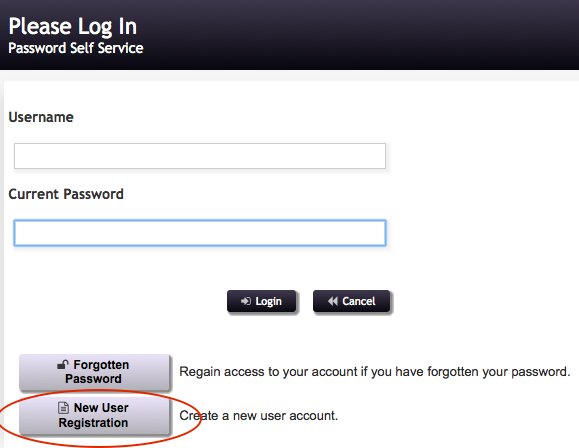 [Speaker Notes: To use B2DROP you need to register yourself first. This is quite easy. Please fill in your details and use your institutional e-mail address. After confirmation you can use B2DROP immediately!]
Accessing B2DROP 2/2
forgotten password: CLICK HERE 
you’ll be forwarded to the Password Self Service.
click ‘Forgotten Password’
fill in your details and submit
check your emails, you’ll receive a security
fill in the code at the Password Self Service website
change your password
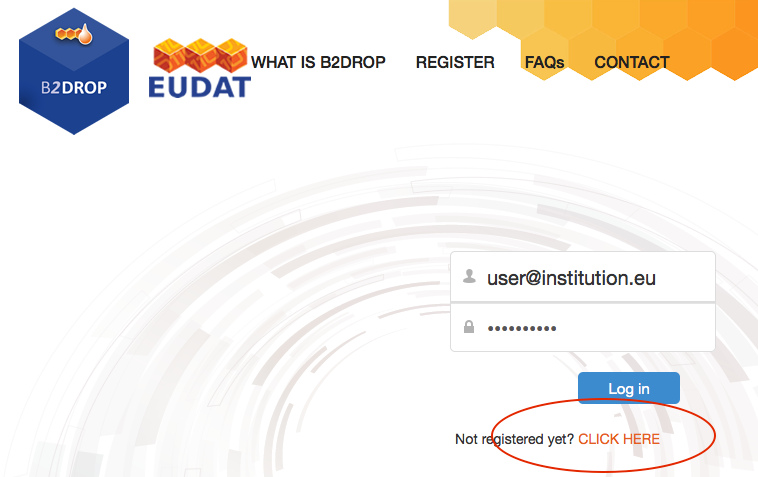 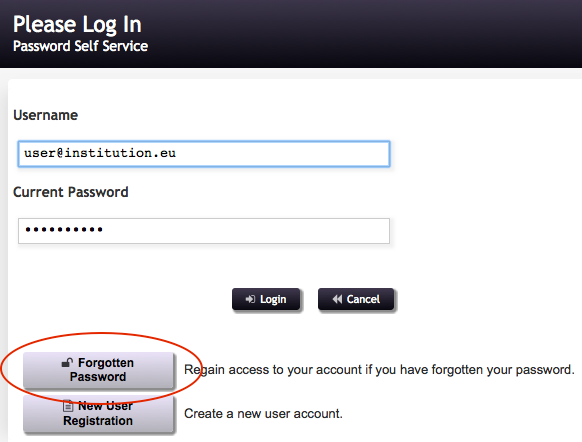 [Speaker Notes: In case you would have forgotten your password, you could retrieve it via the Password Self Service. This service is available under the button CLICK HERE, which you use for creating a new account too. Simply follow the steps and you’ll use B2DROP very soon again indeed.]
Using the web interface 1/2
upload and download of a file (max. 10 GB)
click the upload button
browse your computer, select a file and click ‘Open’.
	The file will be uploaded into your B2DROP space.
create a folder
click ‘New’, then ‘Folder’
name folder + enter
keeping versions
files with similar names will be noticed by B2DROP: ‘One file conflict’. You can choose what version(s) you’d like to keep.
renaming files and folders
select the folder
click the ‘pencil’ button
change the name + enter
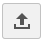 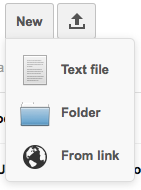 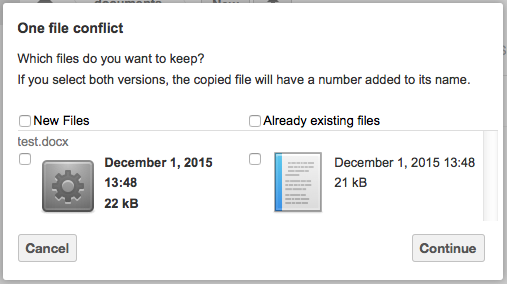 [Speaker Notes: On this slide you’ll find a step-by-step guide:
to upload or download a file
create a new folder
creating, selecting and storing versions of files
renaming files and folders]
Using the web interface 2/2
creating new contacts and groups
click dropdown menu next to ‘Files’: 
click ‘Contacts’
create new contact + enter
select contacts
import contacts
create a group
default sharing files and folders
via contact or e-mail 
adding password protection, allowing upload access, set an expiration time on the sharing
unsharing: by clicking the ticked box ‘Share link’.
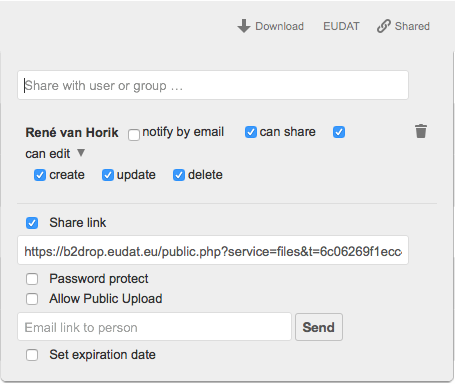 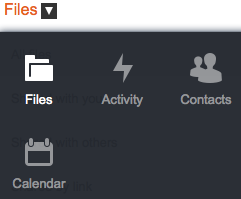 [Speaker Notes: Some information on:
Creating new contacts and groups
Select contacts by starting their first name. B2DROP will suggest some profiles, please click on the right one.
Sharing files and folders via the ‘Share’ button
Unsharing]
Installing B2DROP client
install a desktop app:
click on your username
select ‘Personal’
click on the appropriate app (external side)
click ‘desktop client’, then Windows, Mac or Linux
after installing you need to configure the program by entering the address b2drop.eudat.eu
log in
Your will find a folder ownCloud in your Finder now.

User documentation:
http://eudat.eu/services/userdoc/b2drop 

Video Tutorial:
https://youtu.be/YyjPv4s7DxY
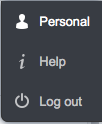 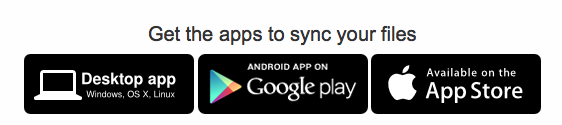 [Speaker Notes: A step-by-step guide for embedding B2DROP in your personal file directory.
There’s a (concept) video available to assist you with this. https://youtu.be/YyjPv4s7DxY]
Mount your folder - MacOS
Mount B2DROP in your "Finder":
Click on "Go" on the drop-down menu and then "Connect to server" 
Enter https://b2drop.eudat.eu/remote.php/webdav/ when prompted
Login with your username (e-mail address) and password.
You can also mount B2DROP with Cyberduck by providing the above-mentioned information to the client.
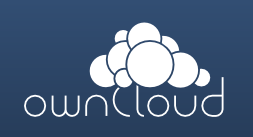 Mount your folder - Linux
You can mount B2DROP with NAUTILUS:
Select "Go to File  Connect to server" 
Type in: davs://b2drop.eudat.eu/remote.php/webdav 
Login with your username (e-mail address) and password. 
Mounting via davfs is also possible, but it requires sudo access.


Login with your username (e-mail address) and password
To unmount use the following command: 

The instructions above have been tested on Ubuntu but they should work for every Linux distribution supporting the NAUTILUS or GNOME file system.
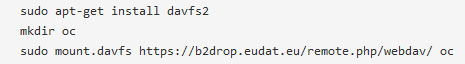 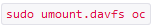 Mount your folder - Windows
Map B2DROP as network drive:
Enter https://b2drop.eudat.eu/remote.php/webdav/ as a folder
Login with your username (e-mail address) and password.
Note that you may need to set your computer to allow Basic Authentication; please follow the Microsoft instructions for this. Because B2DROP is available under https, Option "1 - Basic authentication enabled for Secure Sockets Layer (SSL) shares only" should suffice for Windows Vista and later.
Sharing
ways of using B2DROP:
copying + pasting files into the ownCloud folder
selecting + dragging files into the folder. NOTE: the files will be removed from the original location if you drag + drop them.
sharing files:
click ‘Share’ behind the file name
enter the first name of a B2DROP user
select the right person
the item has been shared. You can define settings, such as allowing to share,
   create, edit etc.
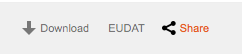 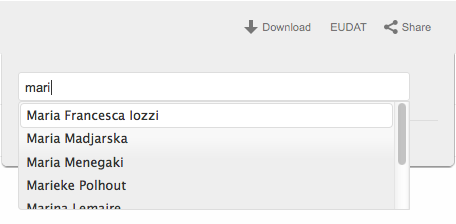 [Speaker Notes: You can now share files via B2DROP by copying + pasting them into the ownCloud folder, or moving them to the folder by selecting + dragging them. Please note that the files will be removed from the original location if you drag + drop them.
To share a file or folder, please click the button ‘Share’ after the file name or folder name. Specify with whom you would like to share the item by name (if someone has a B2DROP account) or by e-mail.]
Unshare
unshare items:
click ‘Shared’ behind file name
click on the trashcan behind user you would like to unshare files with
the name will disappear, item will be unshared.
protecting link by password
you can treat the ownCloud
     as any other file system.
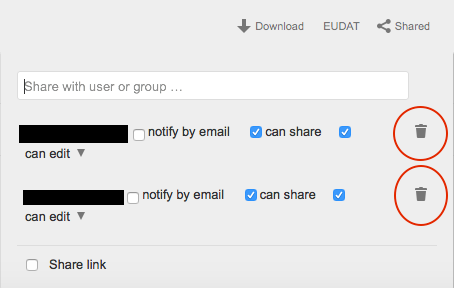 [Speaker Notes: A short guide on unsharing items. Quite easy and simple. To undo unsharing, simply invite people to your folder or file again.]
Versioning
if you upload a file with exact the same file name as an existing file, B2DROP will detect this and ask you what you’d like to do: keep one or keep both files:

keep one, and only that file will be kept
keep both, a number will be added to the file name of the newest file. 
if you want a different way of 
   versioning, add the version
   number to the file name manually.
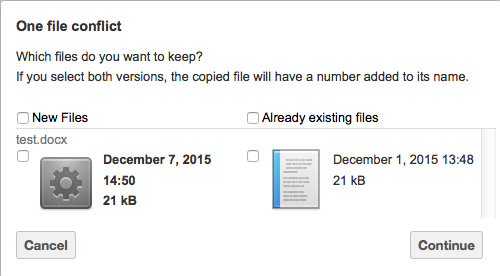 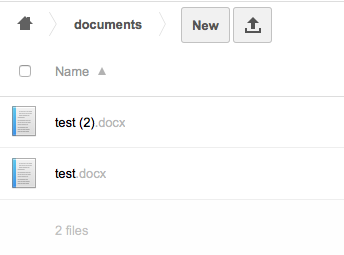 [Speaker Notes: B2DROP will notice when you try to upload a file with an already existing name in the same folder / space. B2DROP will ask you which version(s) you’d like to keep: one, or both. If you choose to keep both, the new file will be known in B2DROP as ‘filename (2)’.
It’s a safety measurement: if you would like to keep several versions of files, it’s probably best to add an elaborate versioning in the filename yourself with a version number or date, such as ‘filename v1.0’ or ‘filename 01-02-2016’.]
Deleting files
to delete a file, you can click on the trashcan which appears when browsing over the file name.
please note that the file will be deleted immediately.
you can retrieve deleted files via the folder ‘Deleted files’ at the left side, and choose ‘Restore’.
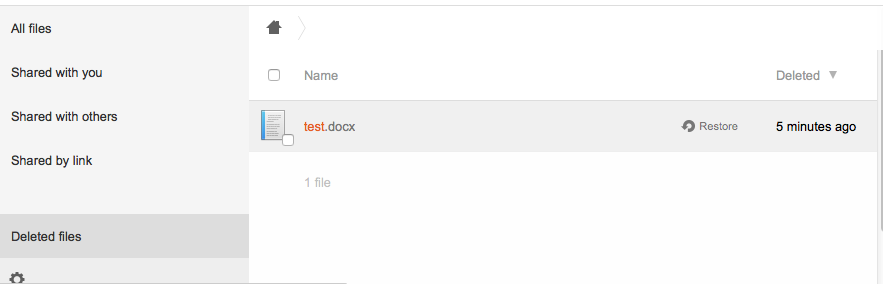 [Speaker Notes: Simply remove files by clicking on the trashcan behind the file name. If you will have made a mistake, you can retrieve your deleted files via the folder with the same name in the left bottom corner.]
SECURITY
your privacy is important to us. Only you and those you share your files with can see your data. In urgent matters an administrator could access your files through the backend system
daily backups of all files in B2DROP are taken and kept on tape in a different building in Juelich
user information security
stored at Juelich using OpenLDAP
user info (name, email) is not encrypted
transfer to 3rd party (e.g. in case of moving the service to another partner): b2drop.eudat.eu would be moved to a different location
[Speaker Notes: Your privacy is important to us. You decide with whom to share files and folders. In urgent matters an administrator could access your data, but we hope it will never be necessary.]
Support requests
https://eudat.eu/support-request?service=B2DROP
[Speaker Notes: EUDAT runs a specific help desk system to support B2DROP users and it can be accessed via http://www.eudat.eu/support-request]
b2drop.eudat.eu
For more info: https://eudat.eu/services/b2drop 
User documentation: 
http://eudat.eu/services/userdoc/b2drop
[Speaker Notes: Additional information on B2DROP can be found at https://eudat.eu/services/b2drop.
Detailed user documentation is also available at http://eudat.eu/services/userdoc/b2drop]
Wi-Fi! – Wi-Fi?
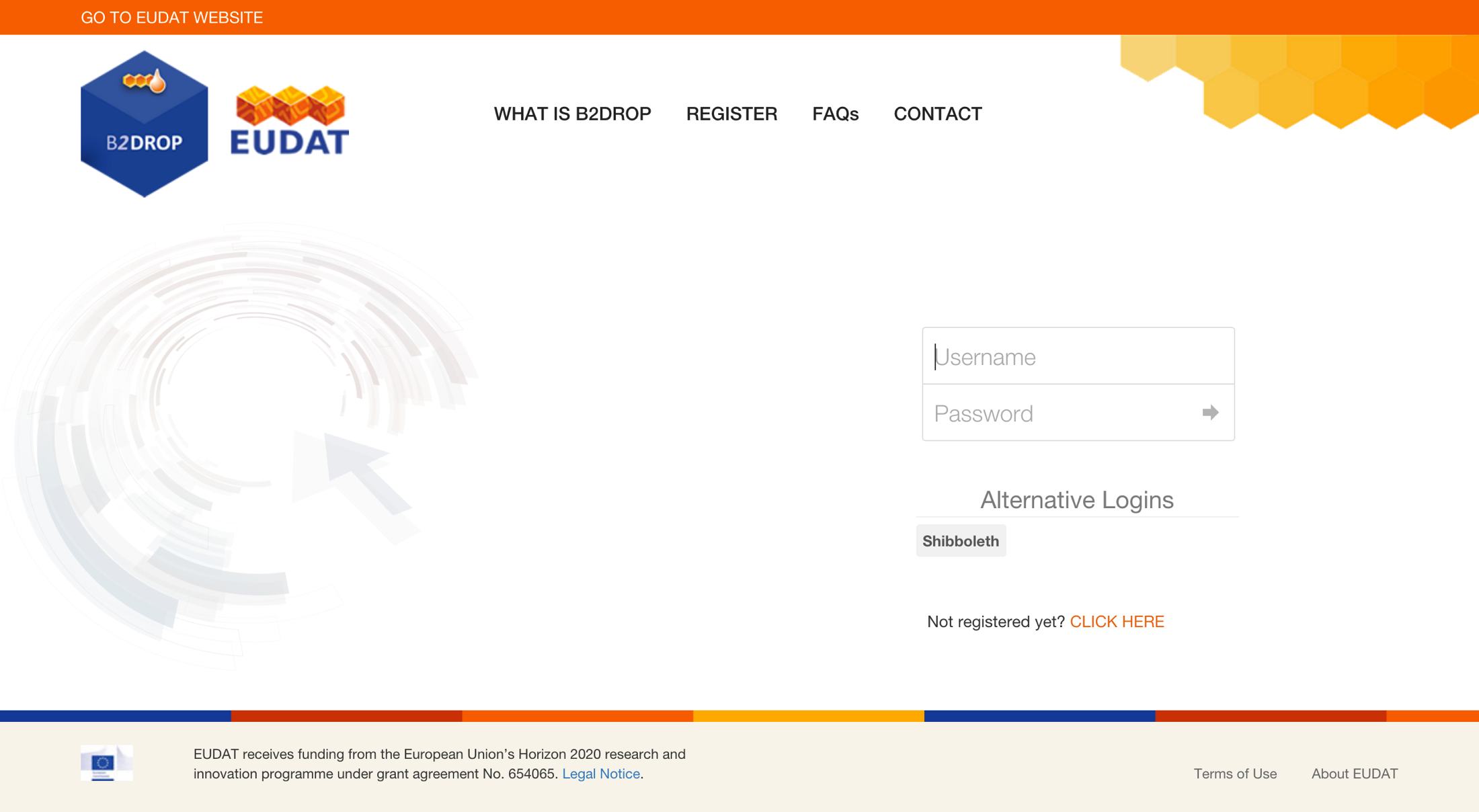 Wi-Fi! – Wi-Fi?
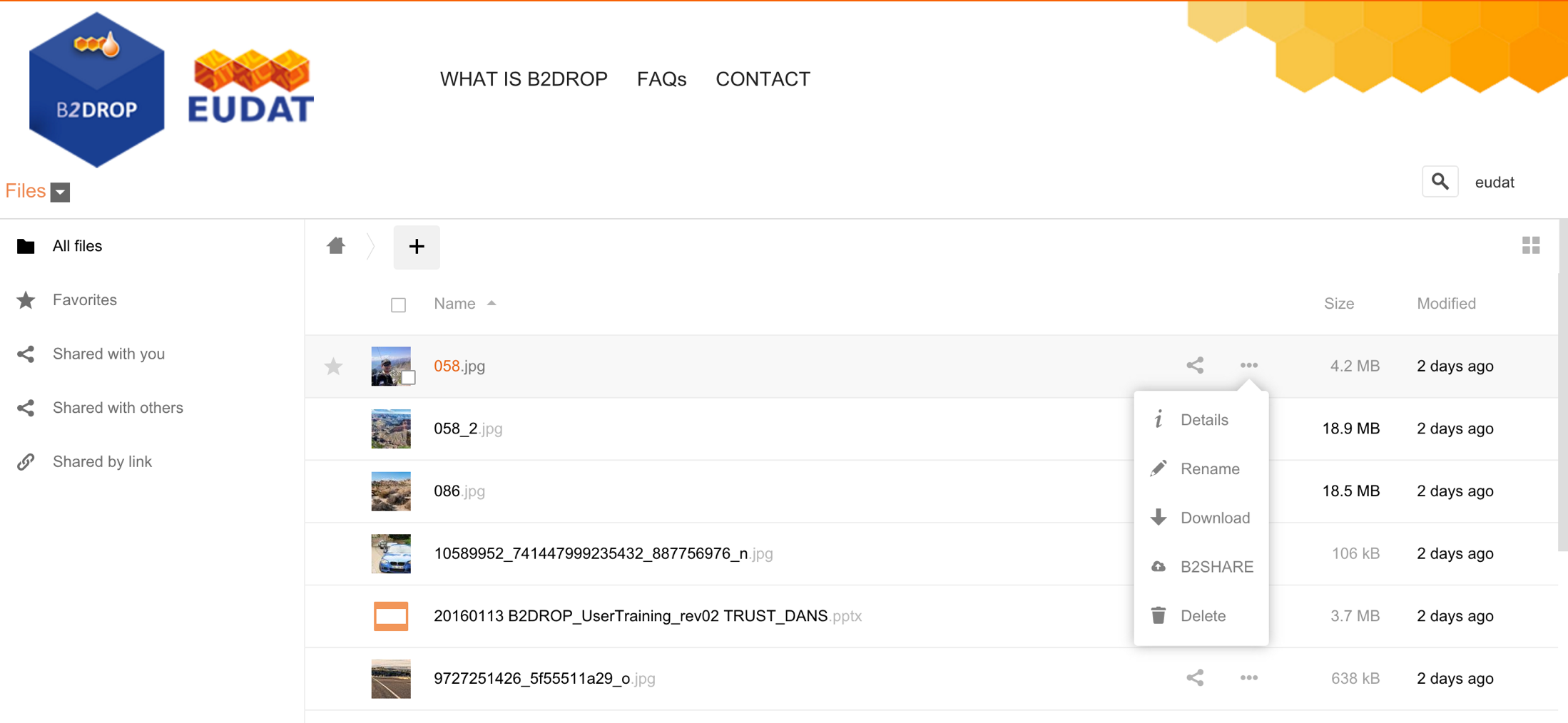 Wi-Fi! – Wi-Fi?
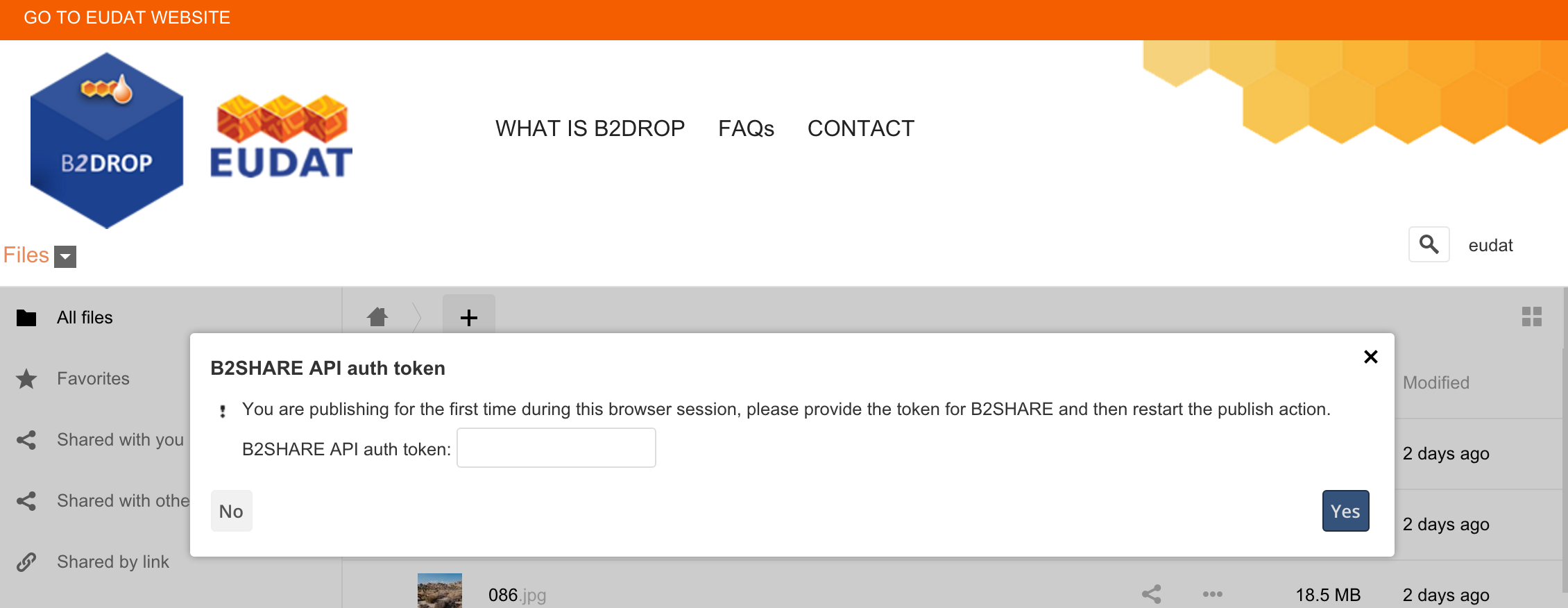 Wi-Fi! – Wi-Fi?
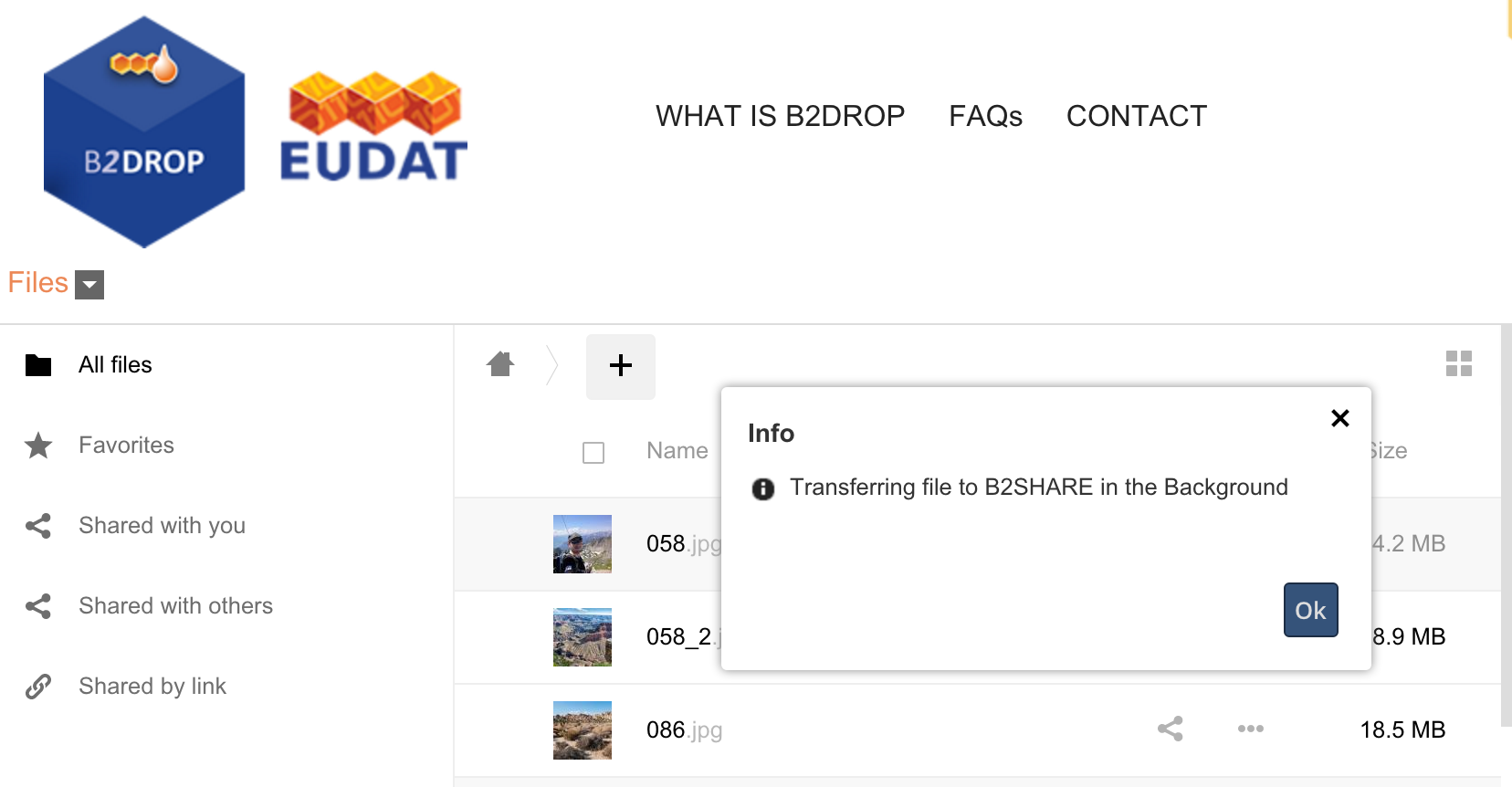 Wi-Fi! – Wi-Fi?
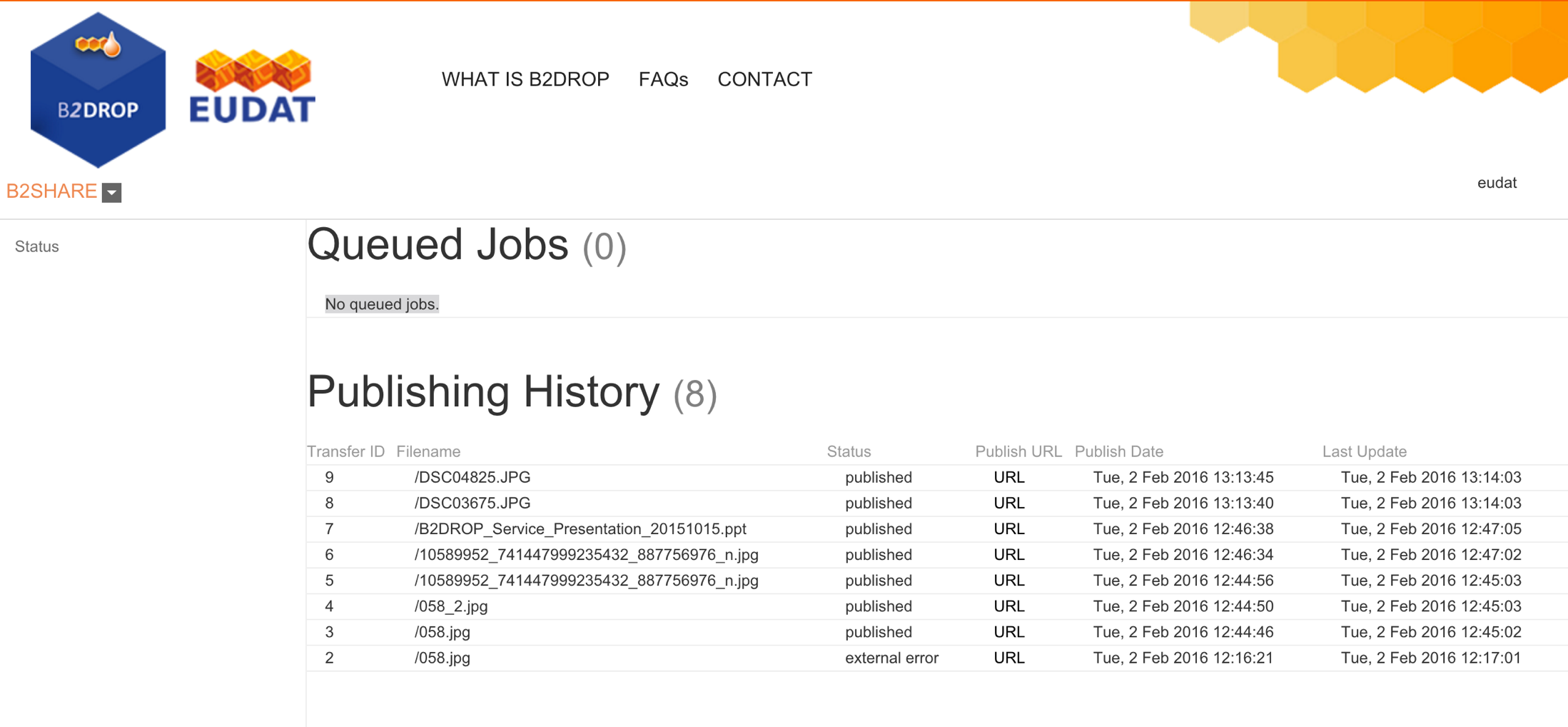